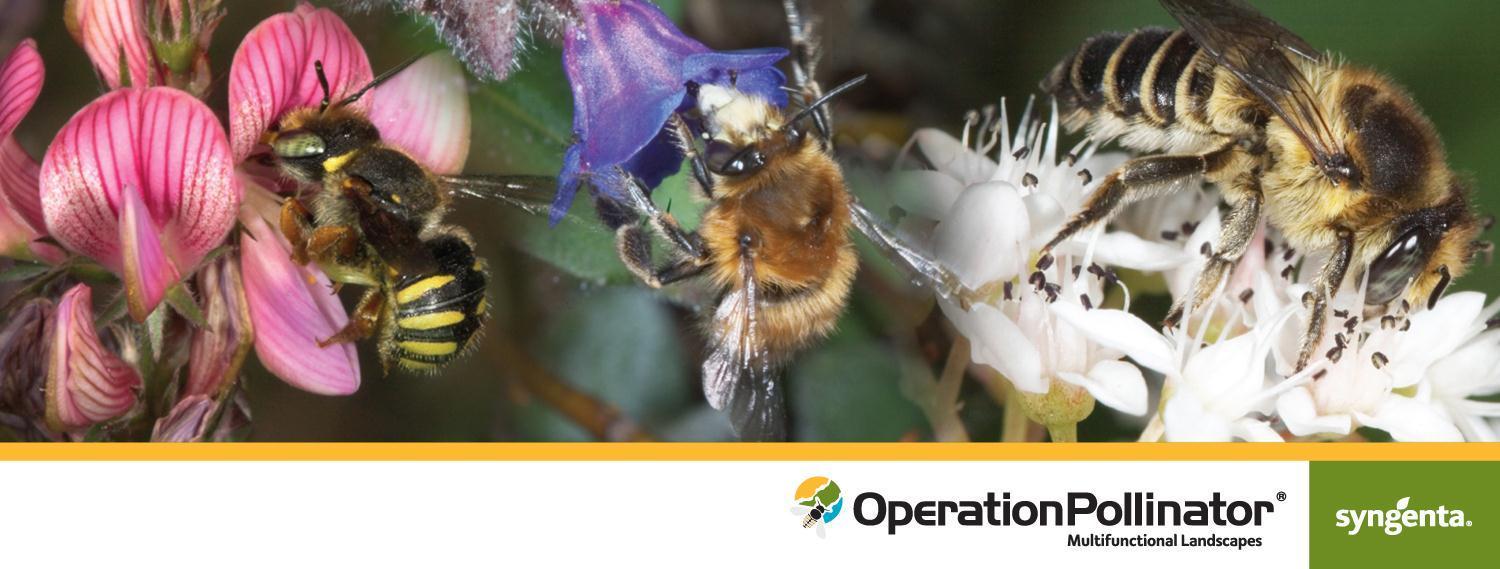 Positive Action 
for Pollinators in the Golf Industry
Unlocking Golf’s True Potential
What is Operation Pollinator?
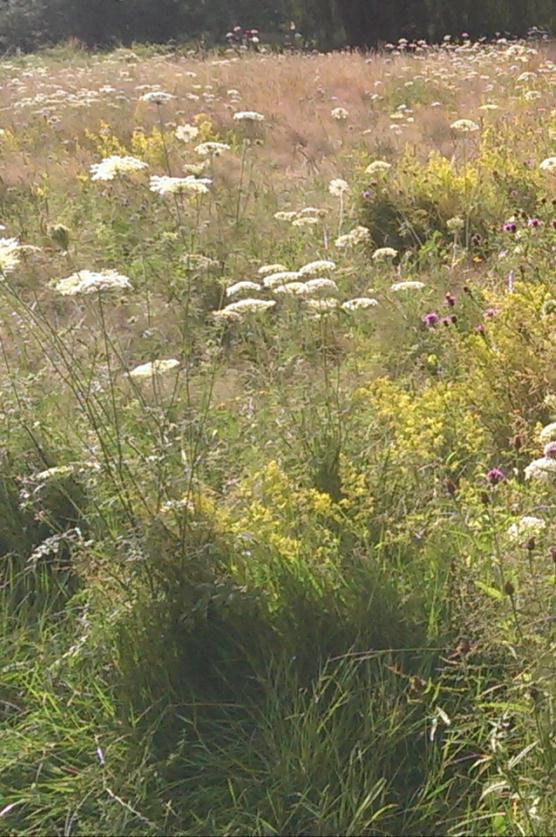 Global initiative that began in Europe, expanding into the US
Based on scientific research
Operation Pollinator - feeding bees & protecting the environment for over 10 years
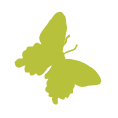 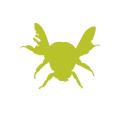 New Initiative for GolfKey Objectives:
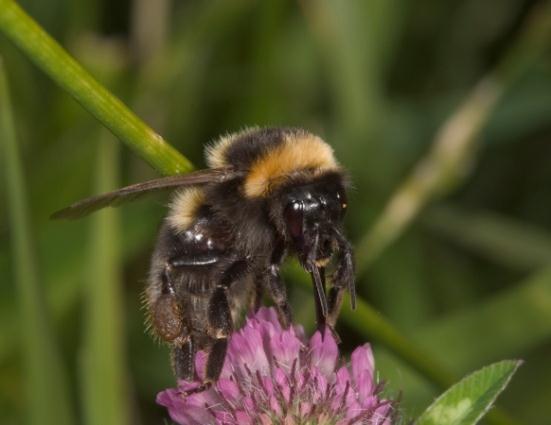 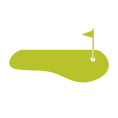 Play a key role in reviving the fortunes of native bees and other pollinating insects
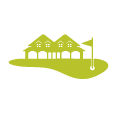 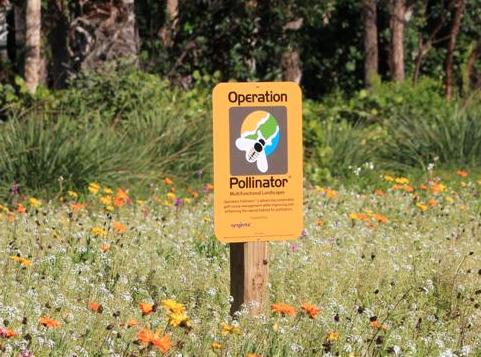 Generate positive coverage for golf clubs and the golf industry
Introduce native wildflowers to attract bees and other pollinating insects to out-of-play areas of the golf course
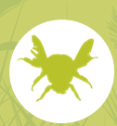 A Successful Project
Roll-out across Europe
2009-2014
Roll-out in U.S.
2011- Present
Scientific Project
2001-2005
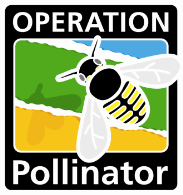 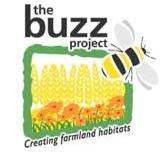 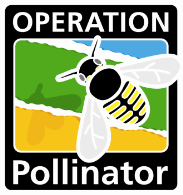 Evaluate and develop recommendations for native wildflower seed mixes
Six sites on Ky. golf courses and the University of Kentucky A.J. Powell, Jr. Turfgrass Research Center
14 sites have been established on Marriott Golf-managed properties
Increased bumblebee numbers up to 600%over crop
Regeneration of the rare Bombus ruderatus
Butterflies rose 12 fold
Other pollinating insects rose 10 fold
Already 16 countries joined
Partnerships with governments, universities, food chain, etc.
Operation Pollinator at the University of Kentucky
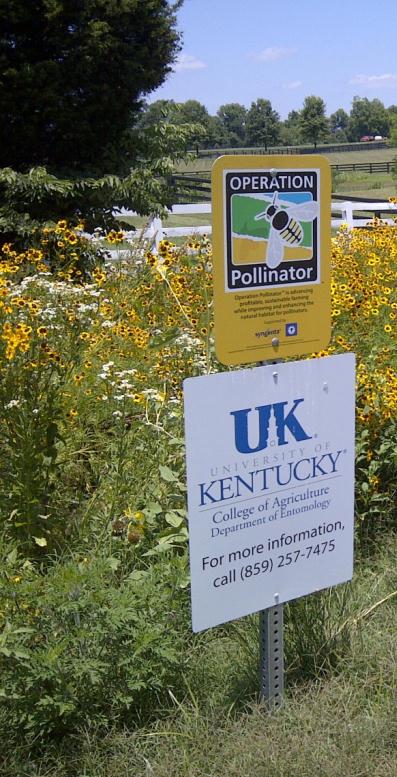 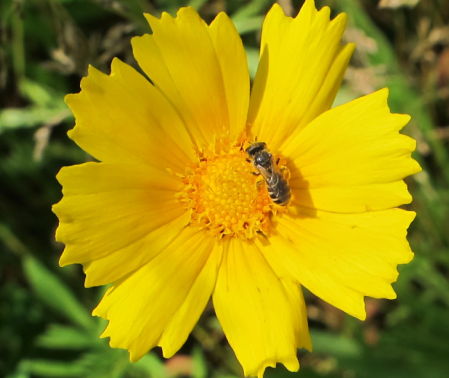 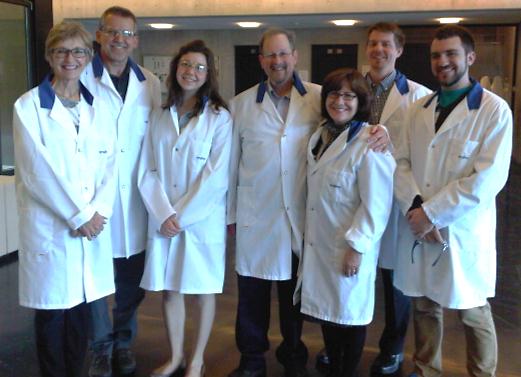 Dr. Daniel Potter, turfgrass entomologist and Emily Dobbs, graduate student.

Six sites in the greater Lexington, Ky. area, including five golf courses and the University of Kentucky Turfgrass Research Center.

Establishment in September 2011, pollinators surveys and wildflower evaluation in 2012 and 2013.
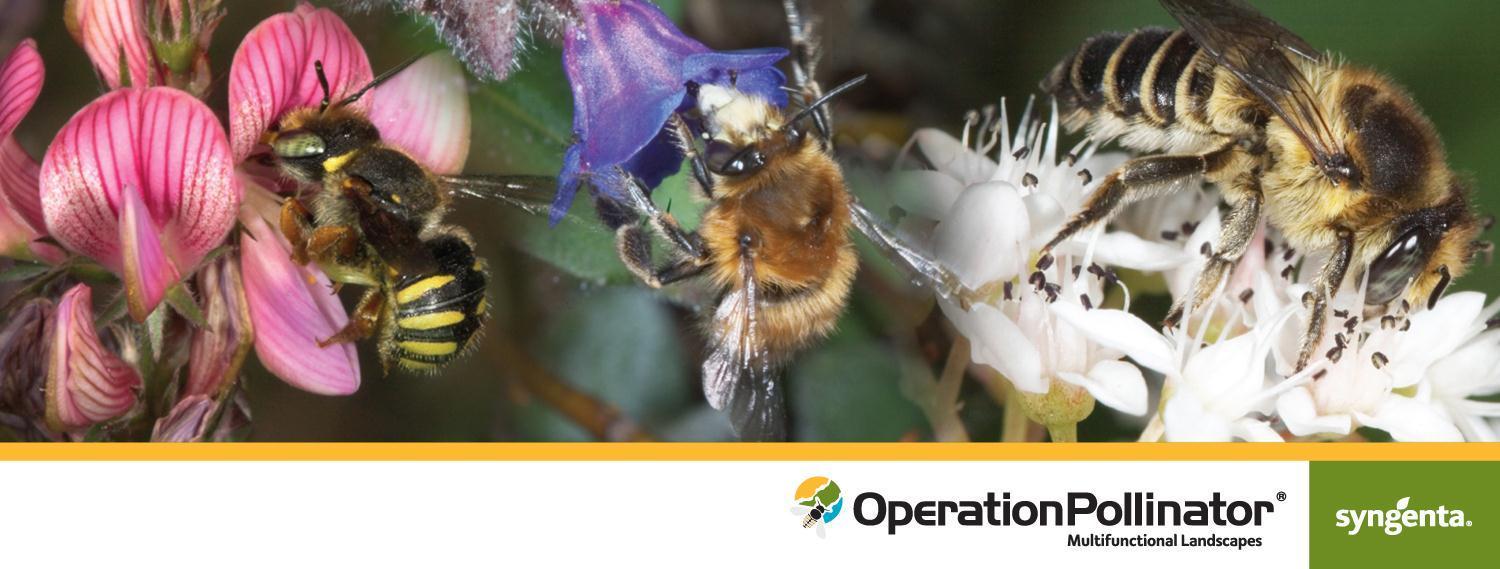 Who Benefits from Operation Pollinator?
Unlocking Golf’s True Potential
Benefits for Everyone
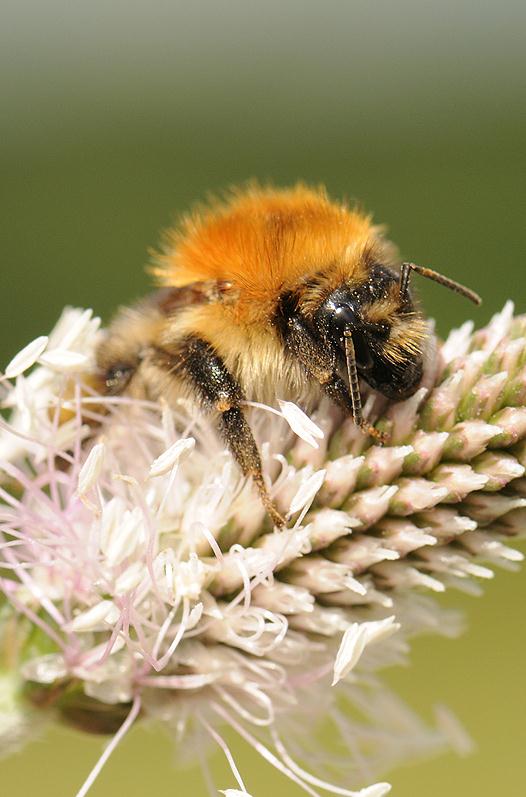 Bees are Important
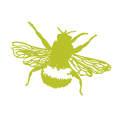 70% decline in bumblebees over 40 years
Bees help pollinate 35% of our crops
Top 100 BES influential papers
“A golf course which is not abuzz with color and movement is a sad and lonely place.”

Paul Worster, Minchinhampton Golf Club
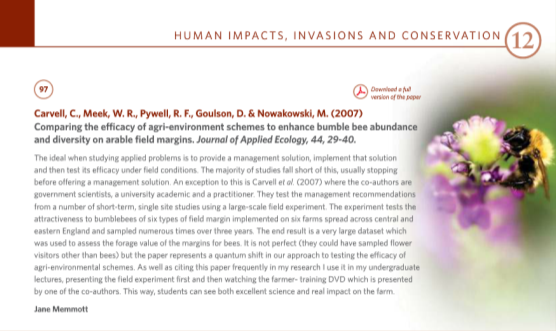 Bees play a vital role in our agricultural system, making the care and protection of bees critical to the future of our planet’s food security
Benefits for Everyone
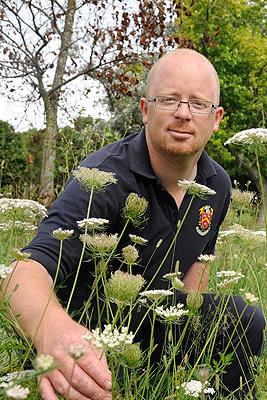 Raising your Profile
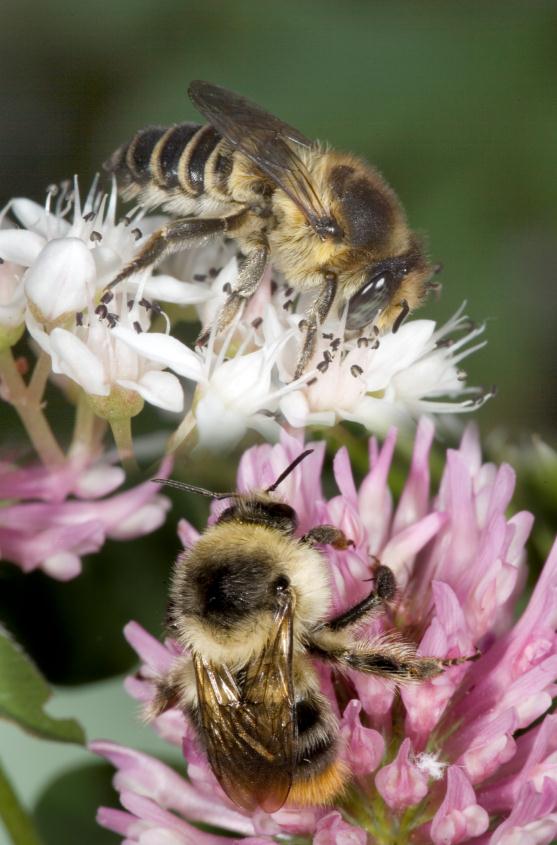 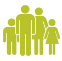 Raising the profile of your team
A sense of pride and motivation
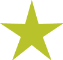 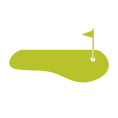 Promote good management practice
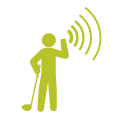 Greater engagement with club members
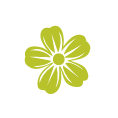 Building environmental management skills
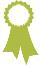 Recognition through environmental awards
Benefits for Everyone
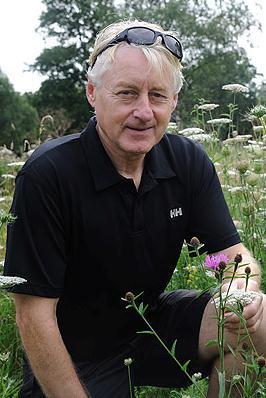 Enhancing the Playing Experience
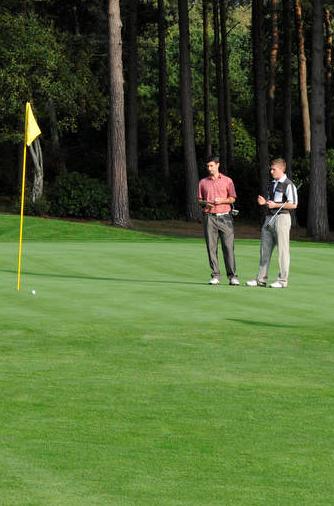 81% of players surveyed said that it is important to have a natural-looking course
74% of players agree or strongly agree with the statement “I enjoy seeing wildlife, birds, bees and butterflies when I play”
60% are not satisfied with environmental initiatives on the course
Benefits for Everyone
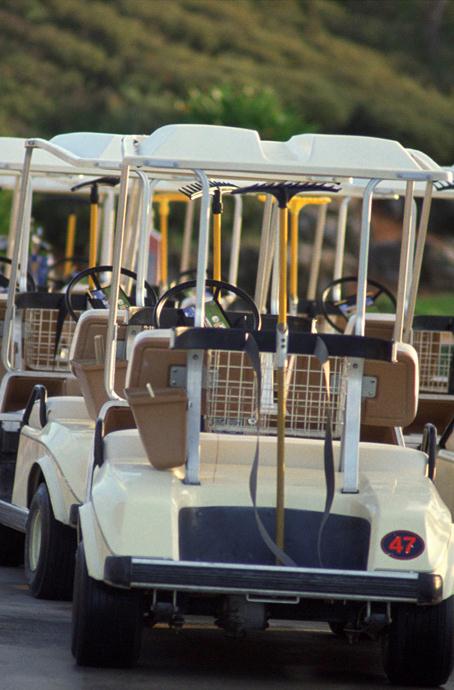 Unlocking the Club’s True Potential
“Every business needs as many key selling points as possible, and Operation Pollinator is a great opportunity to show the best side of golf in action!”

Paul Worcester, Minchinhampton Golf Club
Raise the profile 
Creating pride and interest
Attract new members
Retain current members
Attract more visitors
Environmental accreditation
Marketing opportunity
Objectives
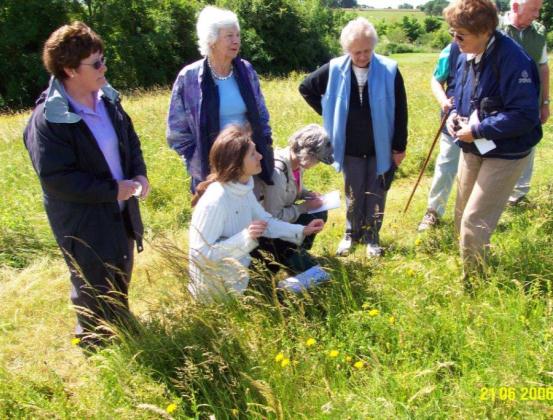 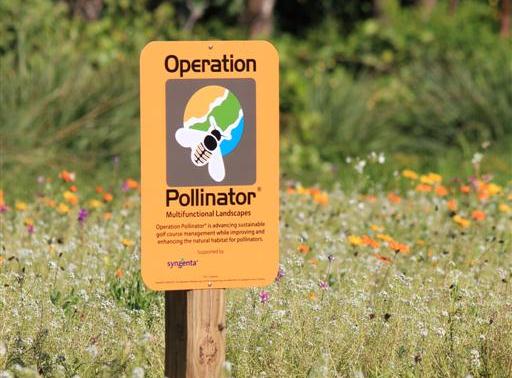 Connect with the Community
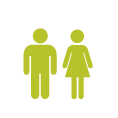 Invite local schools to get involved with management and monitoring
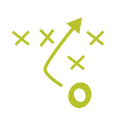 Engage with local environmental groups
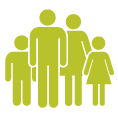 Open days/course walks
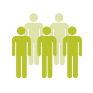 Breakfast meetings or educational seminars
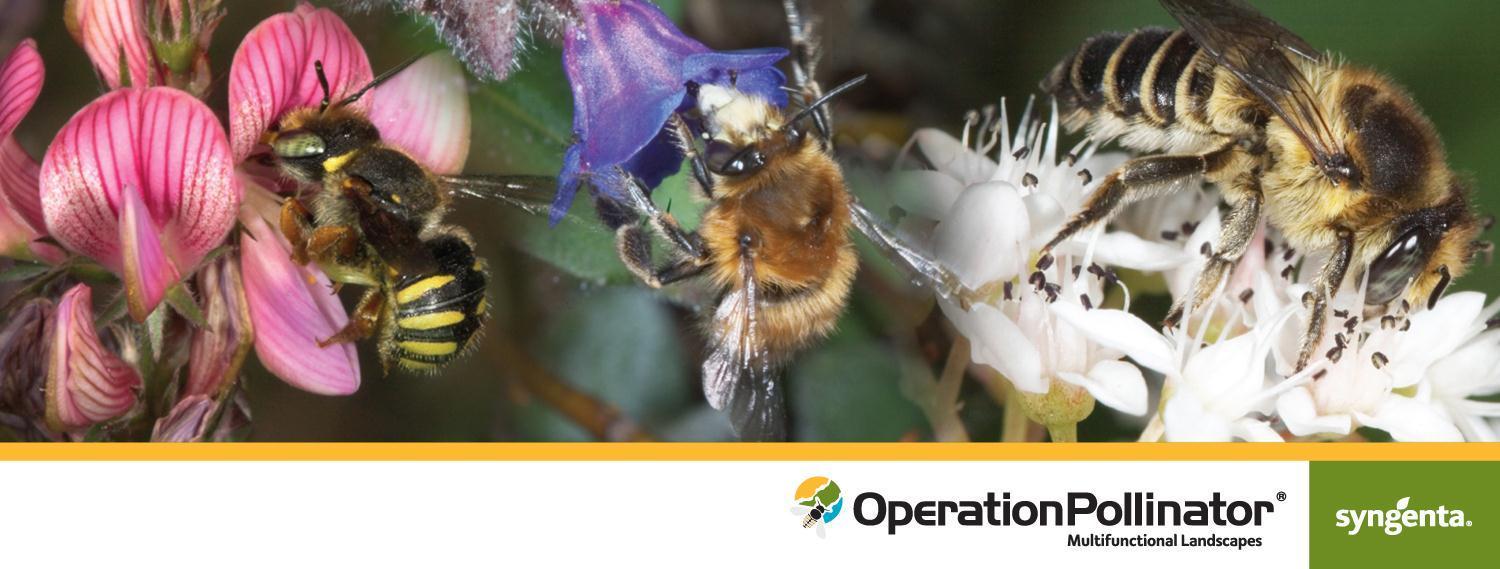 Bringing your Golf Course to Life
Unlocking Golf’s True Potential
Suitable High Impact Areas
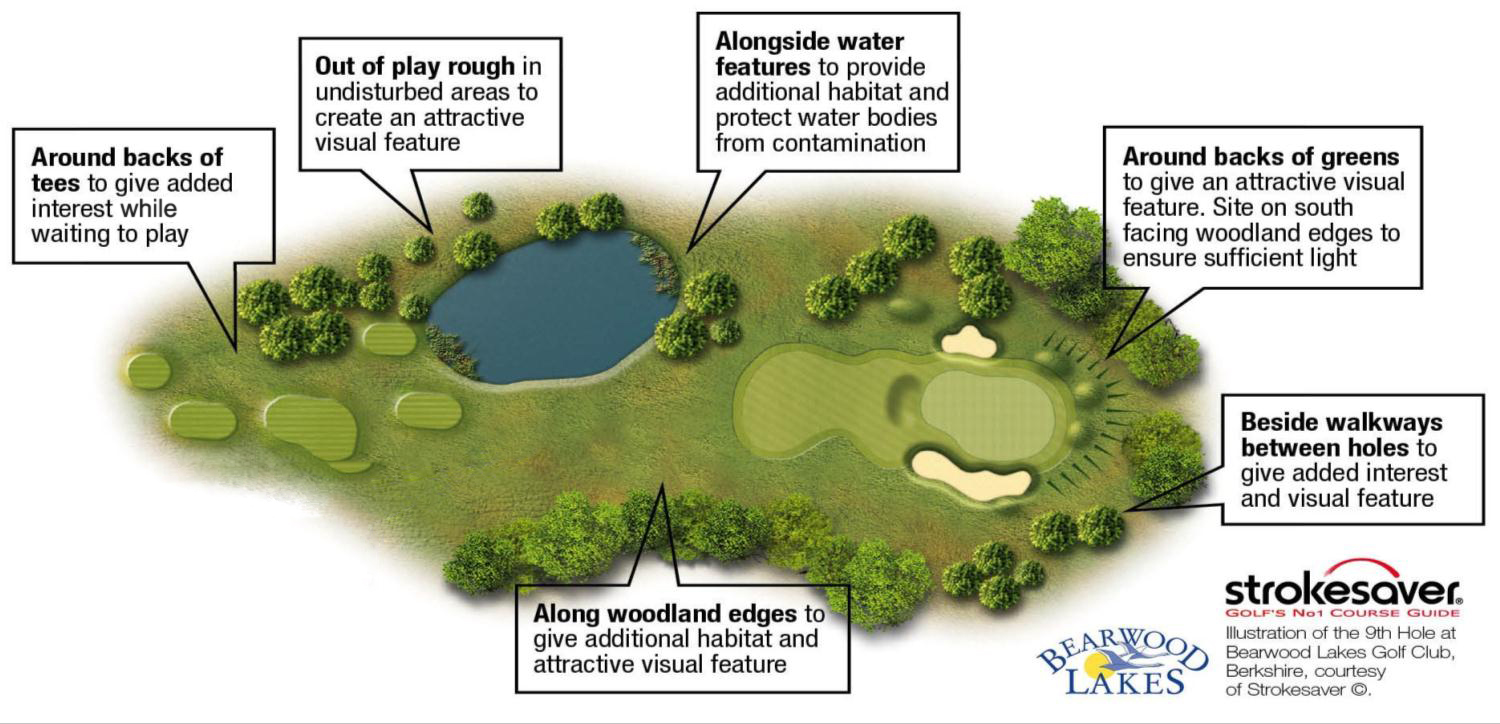 Add Color and Interest
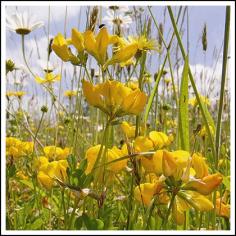 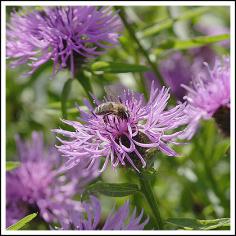 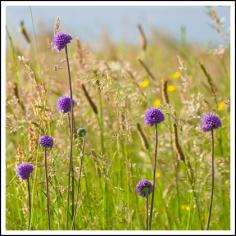 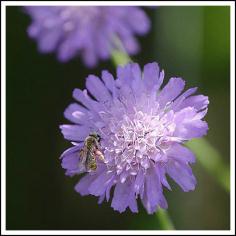 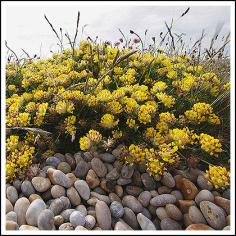 Birdsfoot Trefoil
Devil's Bit Scabious
Black Knapweed
Field Scabious
Kidney Vetch
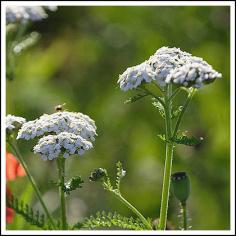 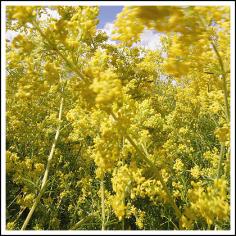 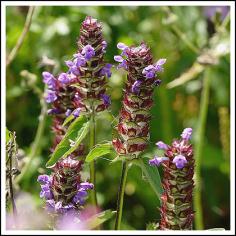 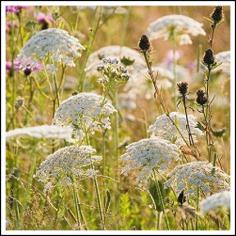 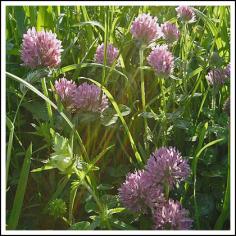 Yarrow
Lady's Bedstraw
Wild Carrot
Selfheal
Wild Red Clover
Native seed from Applewood Seed Co., Arvada, Colo. Contact: Diane Wilson (303) 431-7333
Examples of Plot Establishment
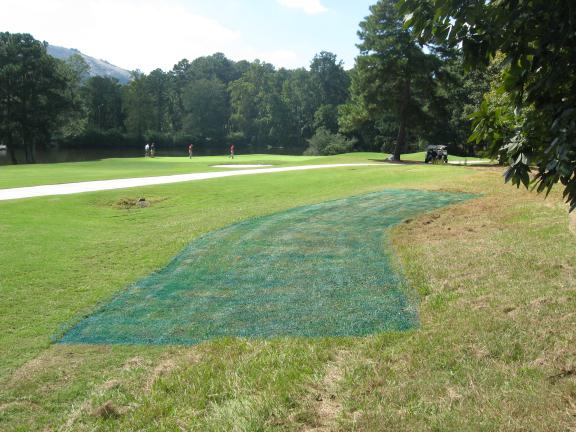 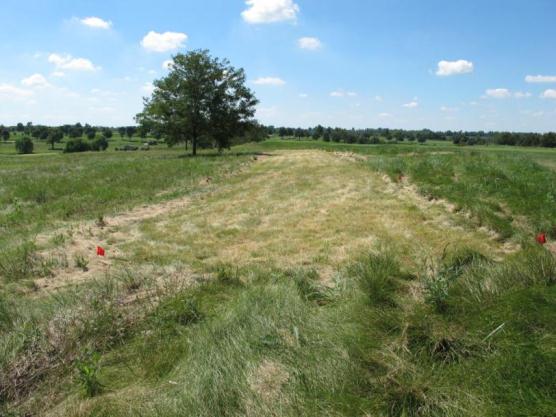 Step 1:
Identify Plot Location
Step 2:  Mow
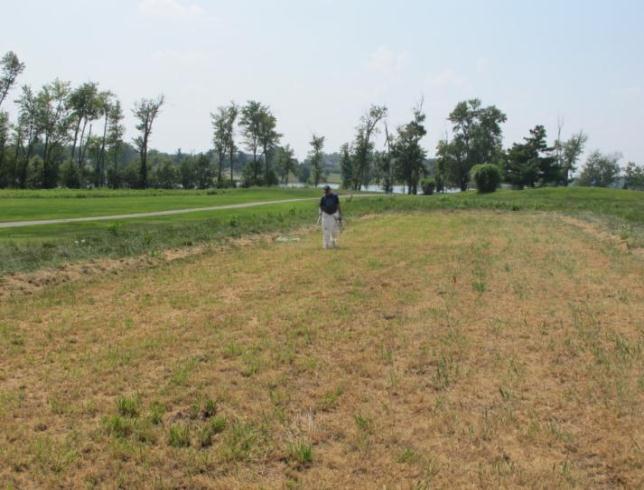 Step 3: 
Spray a burndown application
Plot Establishment
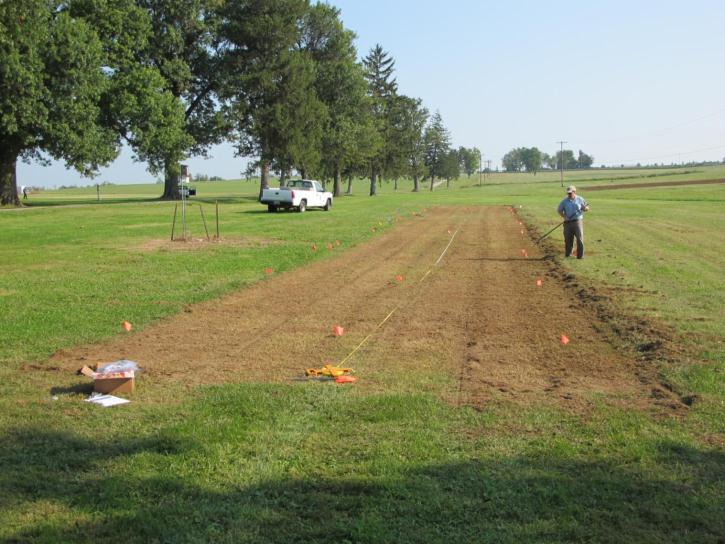 Step 4:  Rake
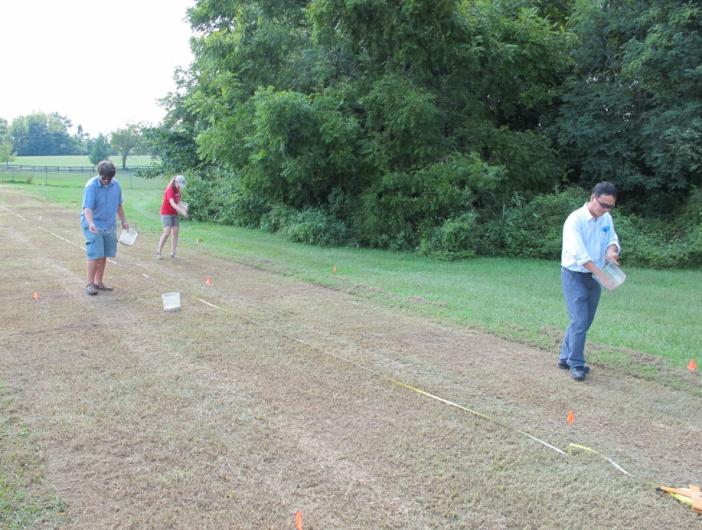 Step 5:  Seed
Syngenta & Marriott Golf  Commitment to the Environment and Pollinators
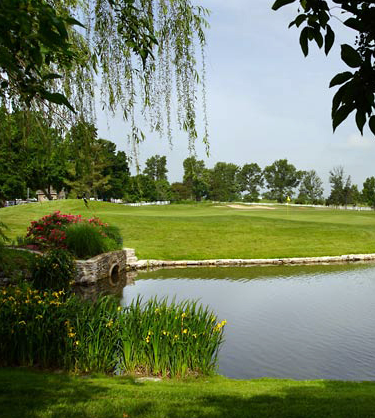 Operation Pollinator is a long term collaboration that will serve as a public reminder of our commitment to the environment and pollinators.  

Marriott Golf has established and continues to maintain the Operation Pollinator sites.

Syngenta provides know-how on Operation Pollinator establishment and maintenance and will supply the signage.

Possibility of involving local middle school and high school students to monitor the pollinator populations. This is a great way to share the pollinator story and create the opportunity to introduce the next generation to the game of golf.
Operation Pollinator Tools
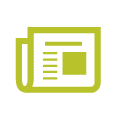 Regular digital communications
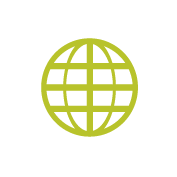 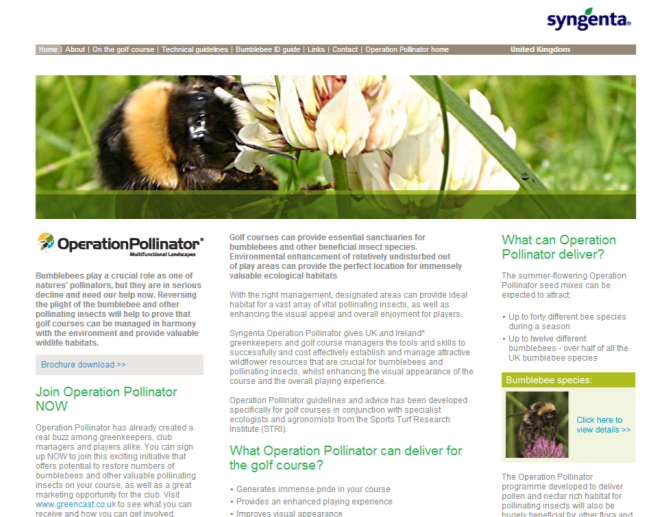 www.operationpollinator.com
Literature
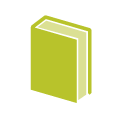 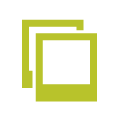 Bee ID cards and poster
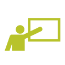 Web training
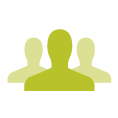 Share experiences and feedback results
Downloadable communication materials
www.operationpollinator.com/golf
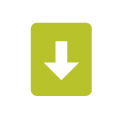 Leadership and Support for the Golf Industry
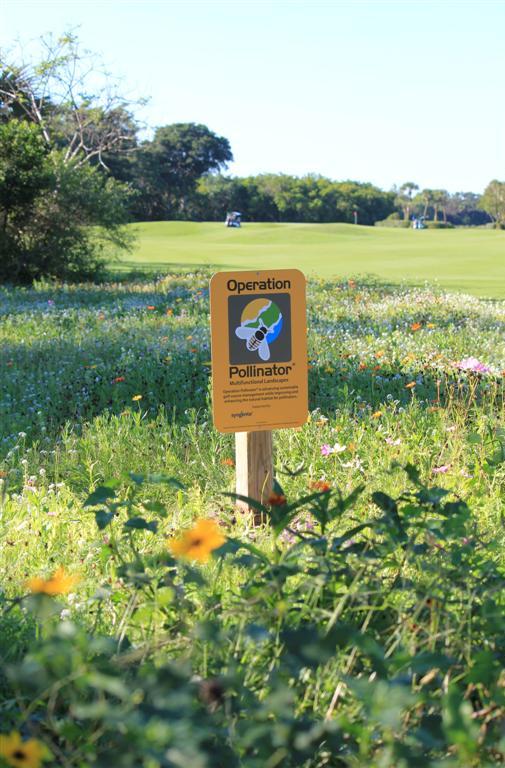 Operation Pollinator Signage
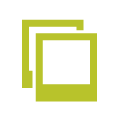 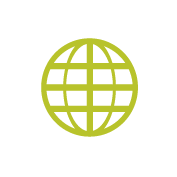 Container Recycling Program
40+ Territory and Technical Managers
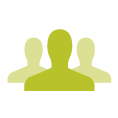 GCSAA Gold Partner
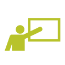 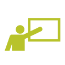 NGCOA Partner and Sponsor
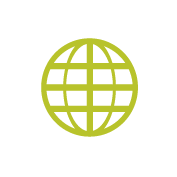 EcoMeasures™ Tool for Carbon Footprint measurement
TurfNet Superintendent of the Year
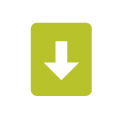 Syngenta Business Institute™
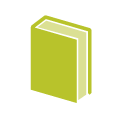 Established Operation Pollinator site
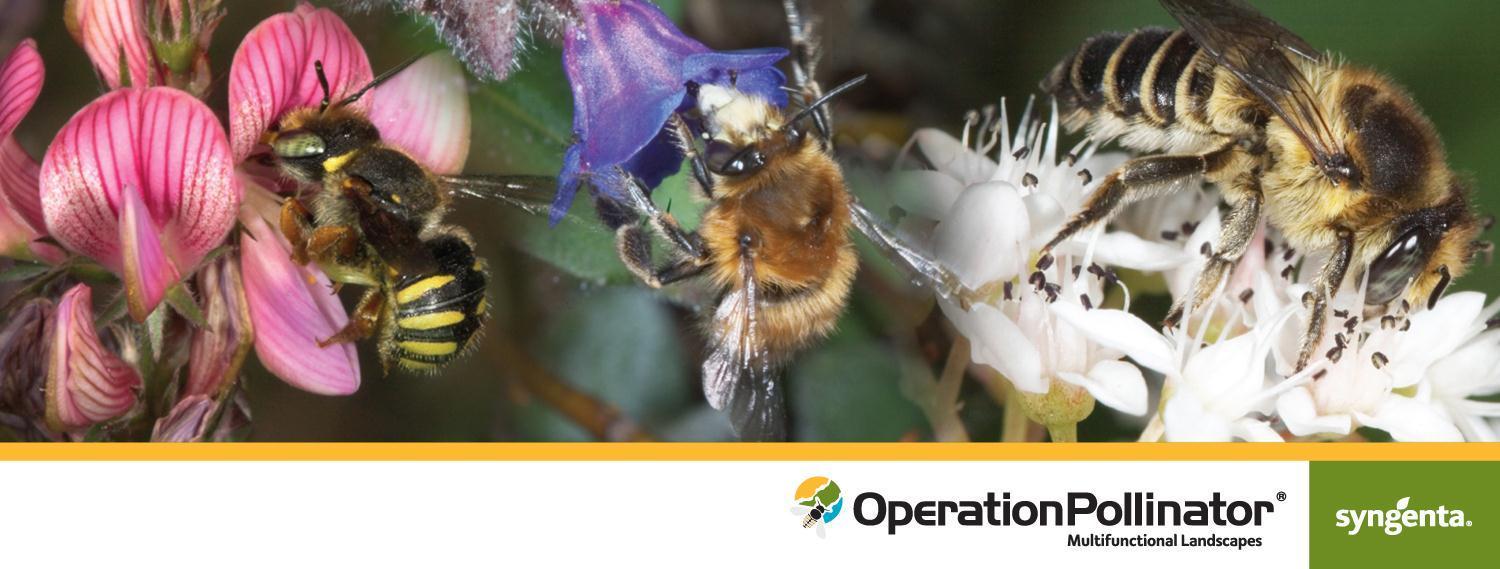 ©2014 Syngenta. Important: Always read and follow label instructions. Some products may not be registered for sale or use in all states or counties. Please check with your state or local Extension Service to ensure registration status. EcoMeasures™, Operation Pollinator®, Syngenta Business Institute™, and the Alliance Frame are registered trademarks of a Syngenta Group Company. Syngenta Customer Center: 1-866-SYNGENT(A) (796-4368).
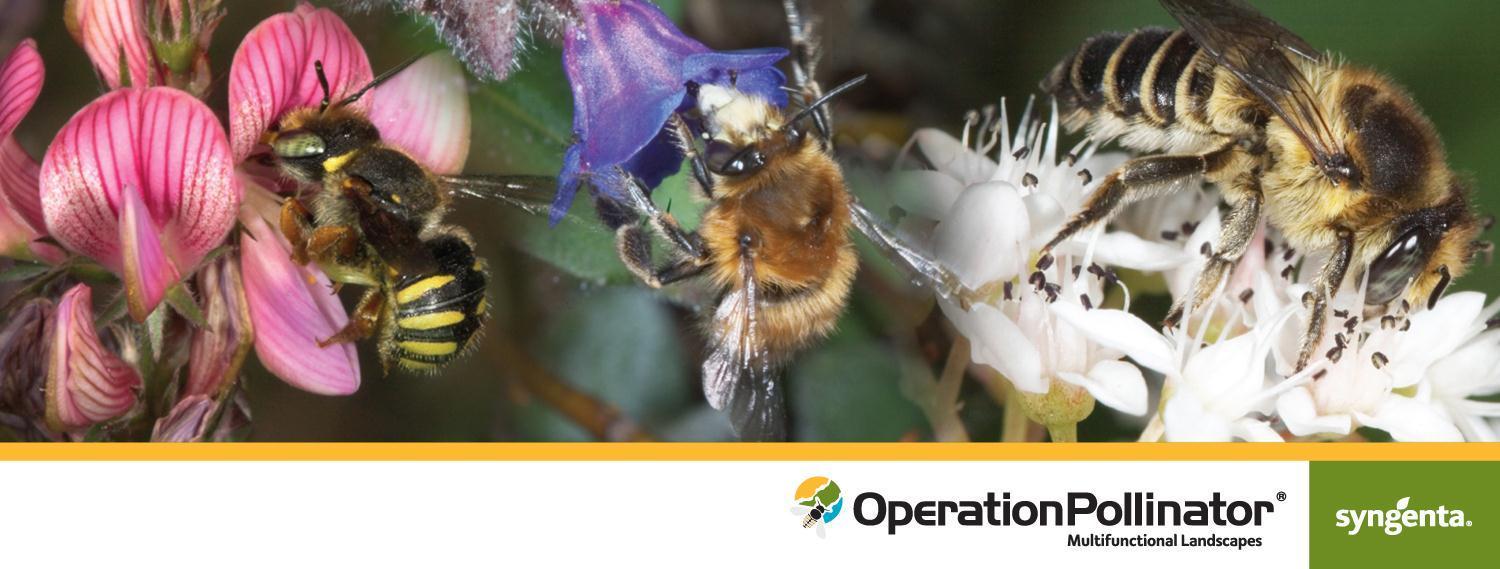 Appendix
Turf Field Research in Stein
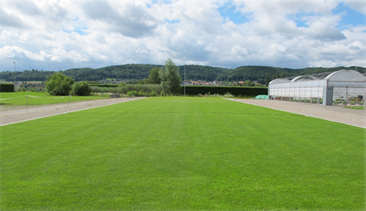 Turf Controls Research team is currently establishing operation pollinator golf site in Stein, Switzerland

Seed mixtures blended entirely from Swiss sourced seed stocks of native wildflowers.
Four turf species sport field and fairway
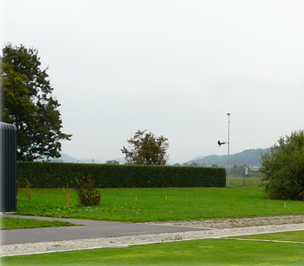 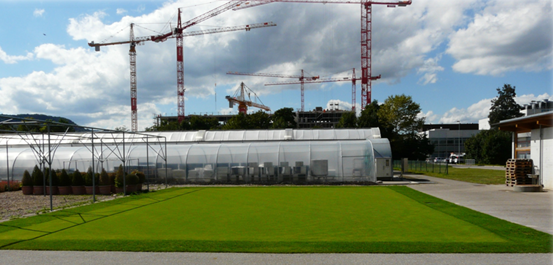 USGA golf green
Operation Pollinator site
Butterfly
Agastache foeniculum, Lavender Hyssop
Allium cernuum, Nodding Pink Onion
Asclepias tuberosa, Butterfly Milkweed
Cassia hebecarpa, Wild Senna
Coreopsis lanceolata, Lance-Leaved Coreopsis
Dalea purpurea, Purple Prairie Clover
Desmanthus illinoensis, Illinois Bundleflower
Echinacea purpurea, Purple Coneflower
Eryngium yuccifolium, Rattlesnake Master
Liatris spicata, Gayfeather
Rudbeckia hirta,  Black-Eyed Susan
Solidago rigida, Rigid Goldenrod
Verbena bonariensis, Purpletop Verbena
Verbena stricta, Hoary Vervain
Veronicastrum virginicum, Culver’s Root
Zizia aurea, Golden Alexander
Simple Bee
Aquilegia canadensis, Eastern Columbine
Coreopsis lanceolata, Lance-Leaved Coreopsis
Echinacea purpurea, Purple Coneflower
Monarda fistulosa, Bergamot
Ratibida columnifera, Prairie Coneflower
Rudbeckia subtomentosa, Sweet Black-Eyed Susan
Symphyotrichum novae-angliae, New England Aster
Tradescantia ohiensis, Ohio Spiderwort
Diverse Bee
Agastache foeniculum, Lavender Hyssop
Aquilegia canadensis, Eastern Columbine
Asclepias tuberosa, Butterfly Milkweed
Coreopsis lanceolata, Lance-Leaved Coreopsis
Coreopsis tinctoria, Plains Coreopsis (annual)
Echinacea purpurea, Purple Coneflower
Echinacea tennesseensis, Tennessee Purple Coneflower
Eryngium yuccifolium, Rattlesnake Master
Gaillardia pulchella, Annual Gaillardia (annual)
Helianthus annuus, Wild Sunflower (annual)
Monarda fistulosa, Bergamot
Penstemon digitalis, Smooth Penstemon
Ratibida columnifera, Prairie Coneflower
Rudbeckia subtomentosa, Sweet Black-Eyed Susan
Symphyotrichum novae-angliae, New England Aster
Tradescantia ohiensis, Ohio Spiderwort
Zizia aurea, Golden Alexander
New Initiative for Golf
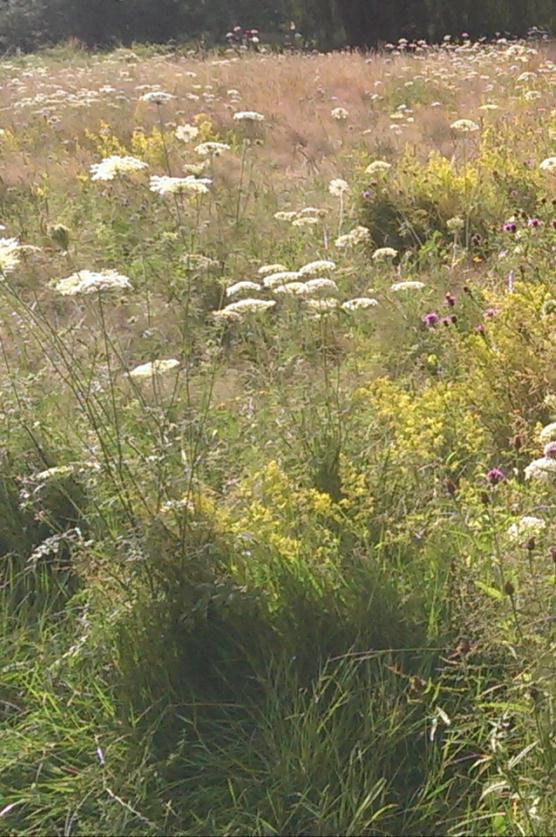 Introduce native wildflowers to attract bees and other pollinating insects to out-of-play areas of the golf course
“The quality of the greens and course remains the key factor, but the extra pleasure of playing in a natural environment and having been part of an initiative to encourage wildlife, makes it all the better.”

Phil Cottier, John O’Gaunt Golf Club
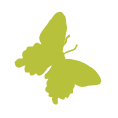 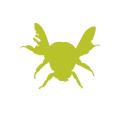